Figure 6. (A) Superimposing 1 and 4 (yellow‐blue) onto RNaseA active site (red) in complex with cytidine ...
Nucleic Acids Res, Volume 32, Issue 1, 1 January 2004, Pages 151–157, https://doi.org/10.1093/nar/gkh157
The content of this slide may be subject to copyright: please see the slide notes for details.
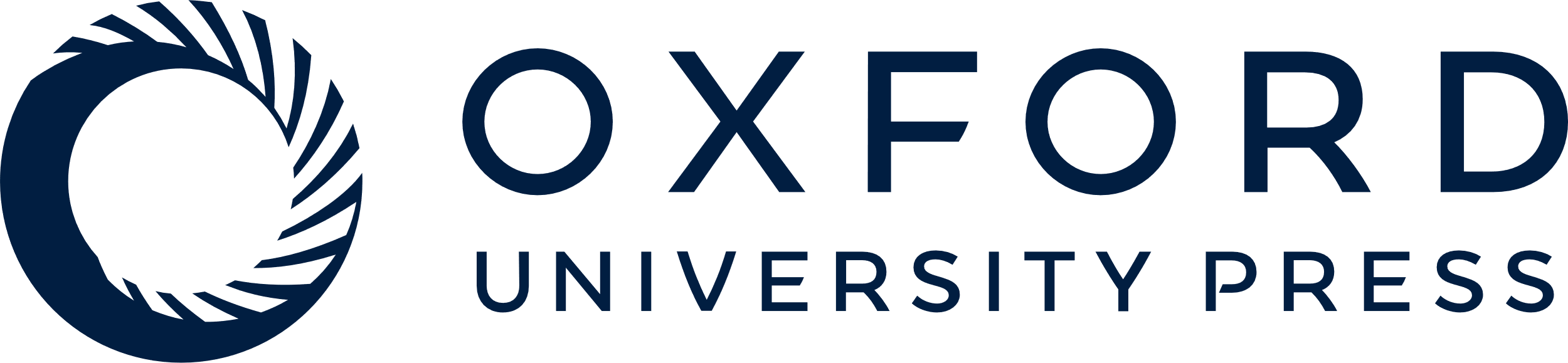 [Speaker Notes: Figure 6. (A) Superimposing 1 and 4 (yellow‐blue) onto RNaseA active site (red) in complex with cytidine 3′‐monophosphate (green). (B) tRNAPhe tertiary structure (blue backbone following the ribose‐phosphate chain) with the cleavage sites (red), magnesium ions (blue), spermine (green‐blue). The four main cleavage sites are denoted 1–4. Conjugate 1 cleaves sites 1, 2 and 4, conjugate 2 cleaves sites 1–3, conjugates 4 and 6 cleave sites 1 and 3 and conjugate 5 cleaves only at site 3.


Unless provided in the caption above, the following copyright applies to the content of this slide: Oxford University Press]